ПРИХОДИТЕ К НАМ РАБОТАТЬ!!!
Компании которые мы обслуживаем:
ООО «РесурсТранс»
ООО «Ресурс Групп»
ООО «СиМАвтосервис»
ООО «ИПОПАТ»
ООО «РТ ЛАЙН»
ООО «РТ Кузбасс»
ООО «РГ Кузбасс»
ООО  «РТ ЛАЙН Сибирь»
ООО «ОперЛизинг»
ООО «Трансфорт»
ООО «РТ ЛАЙН ОТ»
ООО «ТЕТРОН»
ООО «ВПК»
ООО «НТК»
НАПРАВЛЕНИЯ БУХГАЛТЕРСКОЙ РАБОТЫ:
ведение бухгалтерского и налогового учета;
оформление хозяйственных операций;
ведение кассовых операций, контроль за кассовой дисциплиной;
расчет и начисление заработной платы сотрудникам, начисление пособий, отпускных, командировочных, больничных;
расчет и уплата страховых взносов по сотрудникам;
составление и отправка отчетов по организации и сотрудникам;
оплата налогов и сборов, взаиморасчеты с контрагентами;
оформление результатов проведения внеплановой и плановой инвентаризации
обслуживание более 15 000 чел. во всех регионах России
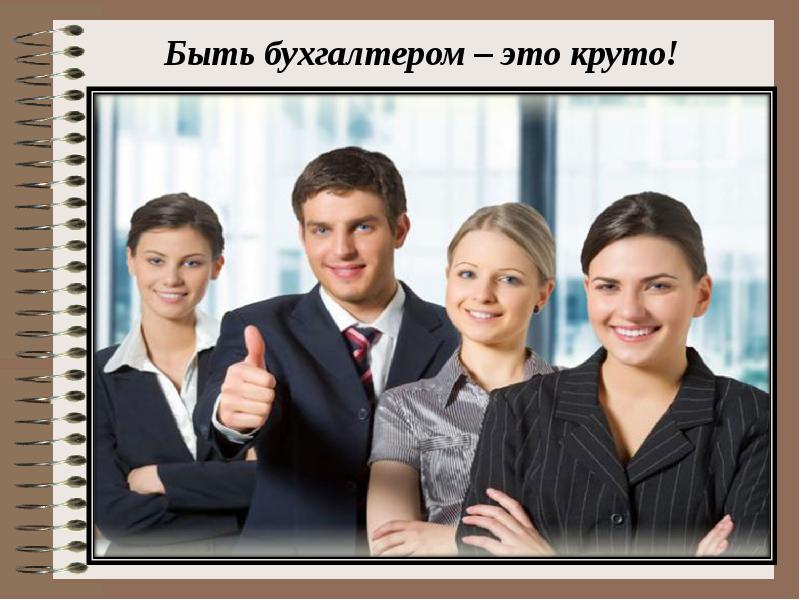 Мы предлагаем работу в крупной компании федерального уровня 
с возможностью обучения, возможностью карьерного роста.
Мы предлагаем работу в комфортном офисе.
Наш адрес: пер. Мотальный 8 , «Бугров Бизнес Парк», ост. Пл. Комсомольская.
Режим труда с 08.00 до 17.00, смешанный график работы 
(возможность работать удаленно, возможность работать и учиться)
Тел. 8-967-713-56-32
Оплата труда на период стажировки 30 000 на руки, после 40 000-46 000 руб. на руки
Работая в нашей компании вы получаете необходимый профессиональный опыт 
для вашего дальнейшего развития.
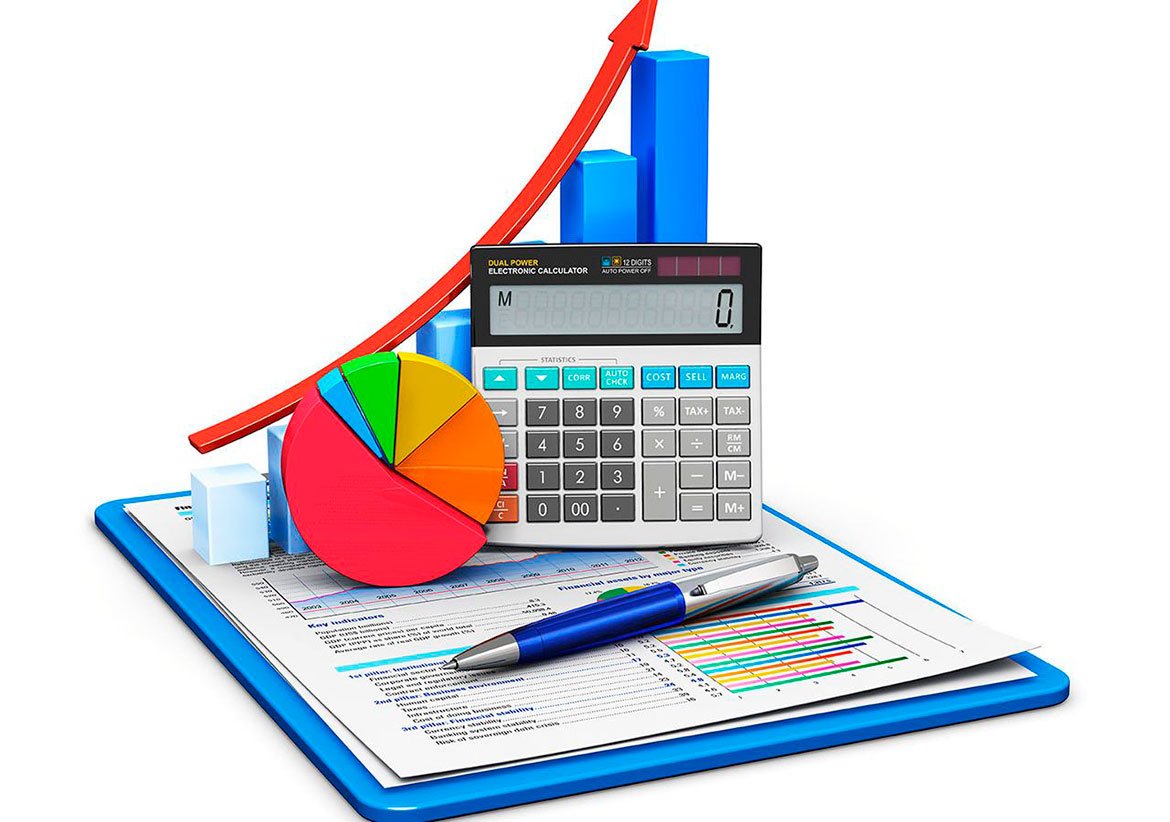